Te Pūrongo o te WāCurrent State Report
Model of Care Stream
Te Whatu Ora | School Based Health Services Enhancements Programme
March 2023
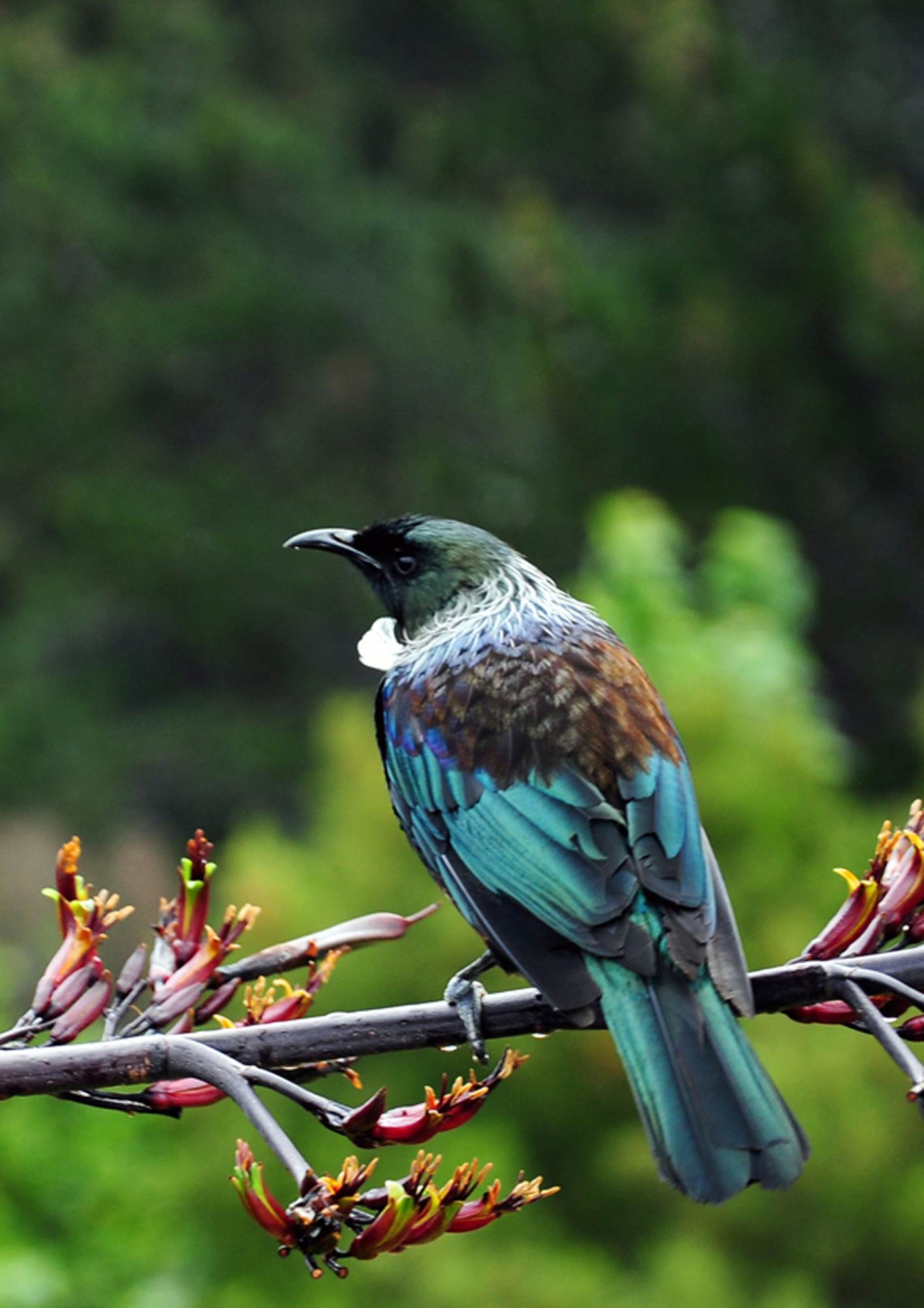 Te Ihirangi | Contents
Te Whakarewanga | Introduction
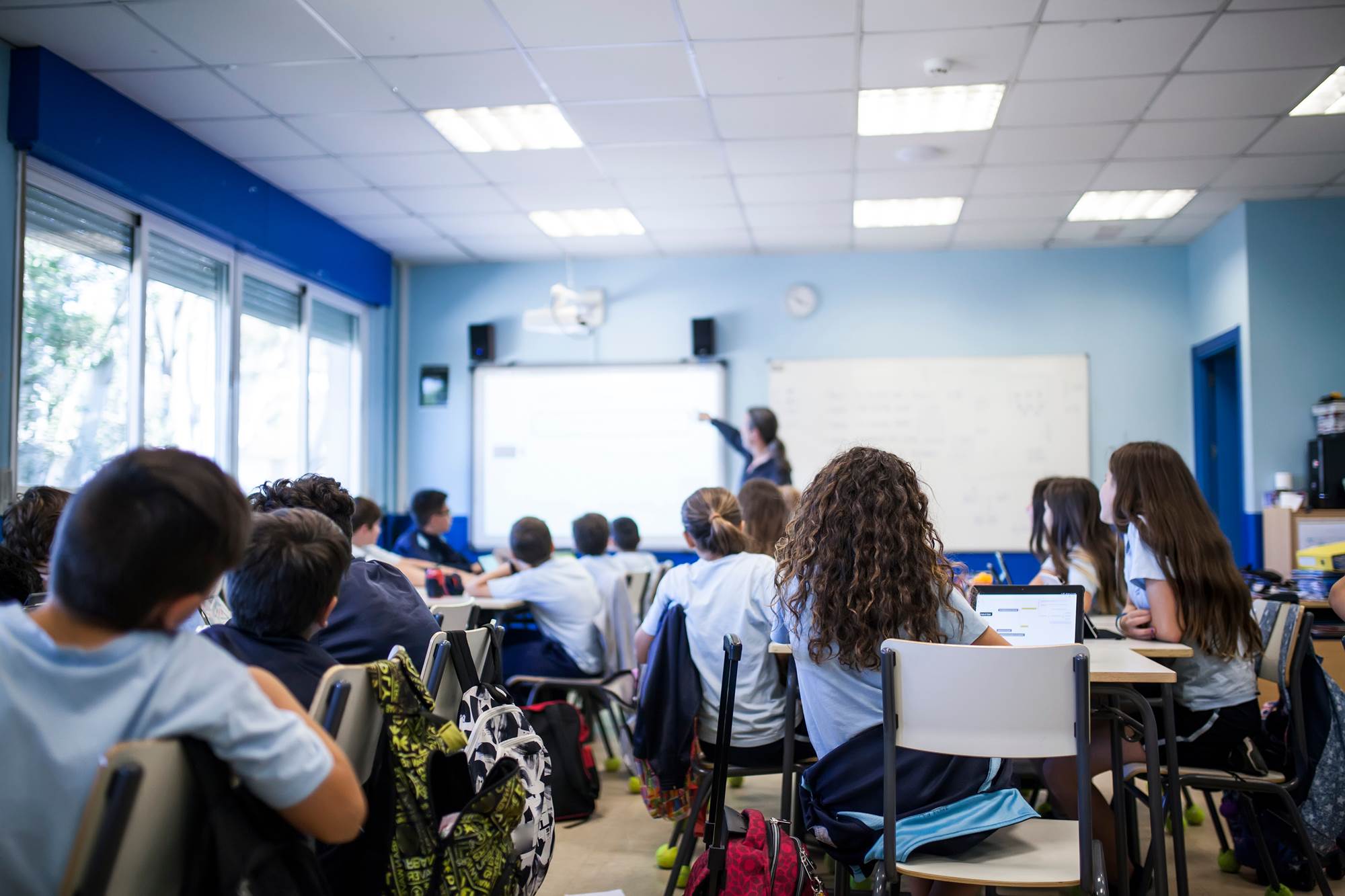 This document reports on the current state of the MoC for SBHS in Aotearoa, within the bounds of the (to-be-renamed) "Year 9 Health Assessment". To understand the current state, the following activities have been undertaken:
A literature review consisting of academic research (local and international), SBHS evaluation reports, and official documents provided by Te Whatu Ora;
An online survey was sent to SBHS staff across the motū to understand their perceptions of the ‘current state’ including their awareness and confidence in using the values of Te Ūkaipō and areas for improvement;
11 hui were held with rangatahi representative of priority groups across the motū. These hui aimed to understand experiences in the current system, and what changes rangatahi would like to see to improve their wellbeing and resilience.
The Te Ūkaipō values framework is the foundation for the SBHS programme and outlines the desired outcomes for young people. The framework was co-developed with over 100 rangatahi across Aotearoa by Te Rōpū Matanga o Rangatahi. Te Ūkaipō outlines nine kaupapa Māori whanonga pono (values) with corresponding whakatauki that have been gifted as guiding principles that shape and influence practice within SBHS, including the MoC. These can be expressed as:
The skills they need to live healthy lives: (i.e., Tino Uaratanga (“I have potential”), Wairua (“I am essential”), and Rangatiratanga (“I have self-determination”))
The connections and relationships they need to support them to be healthy: (i.e., Aroha (“I matter”), Whakapapa (“I belong”), and Whanaungatanga (“I am connected”))
Access to a high quality, culturally embracing SBHS: (i.e., Te Reo (“I have mana”), Ōritetanga (“I am equal”), and Manākitanga (“I am valued”)).
This report outlines the findings from a current state exploration of School Based Health Services (SBHS), with a focus on the Year 9 Health Assessment in Aotearoa. This report is a key output of the Model of Care work stream.
SBHS Enhancements ProgrammeTe Whatu Ora’s SBHS enhancements programme aims to ensure that young people engaging with SBHS achieve a sense of wellbeing and resilience. The five-year programme includes workstreams focused on workforce development, evaluation, and the Model of Care (MoC) for the Year 9 Health Assessment. To address equity, priority groups currently not well served by the system have been identified. These groups include rangatahi Māori, Pacific young people, rainbow young people, young people in care and young people with disability.
H
He aha te Aromatawai Hauora mā ngā Tau 9?What is the “Year 9 Health Assessment”?
E
Purpose
SBHS staff meet with year 9 students in decile one to five secondary schools to kōrero about their physical, psychological and social health. Also included are Teen Parent Units (TPUs), and Alternative Education sites (AE). The kōrero is ideally held face-to-face and can last between 45 – 60 minutes. The youth health assessment aims to:
Establish a positive relationship with rangatahi, and help lay foundations with health services as a key determinant of future health-seeking behaviour;
Develop a plan in partnership with rangatahi for ongoing engagement and/or referral to other organisations or services.
Methods 
The kōrero is facilitated by the school nurse and is guided by methods of covering off areas for discussion. The ‘Home, Education/Employment, Eating, Activities, Drugs and Alcohol, Sexuality, Suicide and Depression, Safety assessment’ (HEEADSSS) (see right) is one of the methods used by SBHS. There are also several other methods that are currently used in Aotearoa SBHS:
Tickit (online)
Case Finding and Health Assessment Tool (eCHAT)
Electronic Substance and Choices Scale (eSACs)
YouthCHAT (online)
E
HEEADSSS is a comprehensive biopsychosocial assessment tool that helps identify risk and protective factors, and assists health professionals to formulate a plan in partnership with rangatahi.
A
D
S
S
S
82%
Across all the screening tools, Staff always used face-to-face engagement
Geographic Map of SBHS Tool Utilisation
Staff reported which tool and data collection method they used most commonly
of staff store all data digitally
Tāmaki Makaurau | Auckland 
HEEADSSS (40), eSACs (1)
96%
Te Tai Tokerau | Northland 
HEEADSSS (3)
Te Mana a Toi| Bay of Plenty
HEEADSSS (5)
of staff use HEEADSS most commonly
Waikato
HEEADSSS (4), Other (1)
Te Tairāwhiti | East Coast
HEEADSSS (1)
Taranaki
No data
Manawatū-Whanganui
HEEADSSS (8)
Te Matau-a-Māui | Hawkes Bay
HEEADSSS (9)
Te Tai Poutini | Westcoast
No data
Te Upoko o te Ika a Māui |Wellington
HEEADSSS (6)
Te Tai o Aorere | Nelson/Marlborough
HEEADSSS (2), eSACs (1)
Waitaha | Canterbury
HEEADSSS (4)
Murihiku | Southern
HEEADSSS (2)
Ngā Ratonga Taumatua | SBHS Landscape
This landscape illustrates the key stakeholders who are involved in ones SBHS journey. It shows the key touchpoints for rangatahi as well as the wider support structures that are in place to ensure a high quality, safe, and equitable service for all.
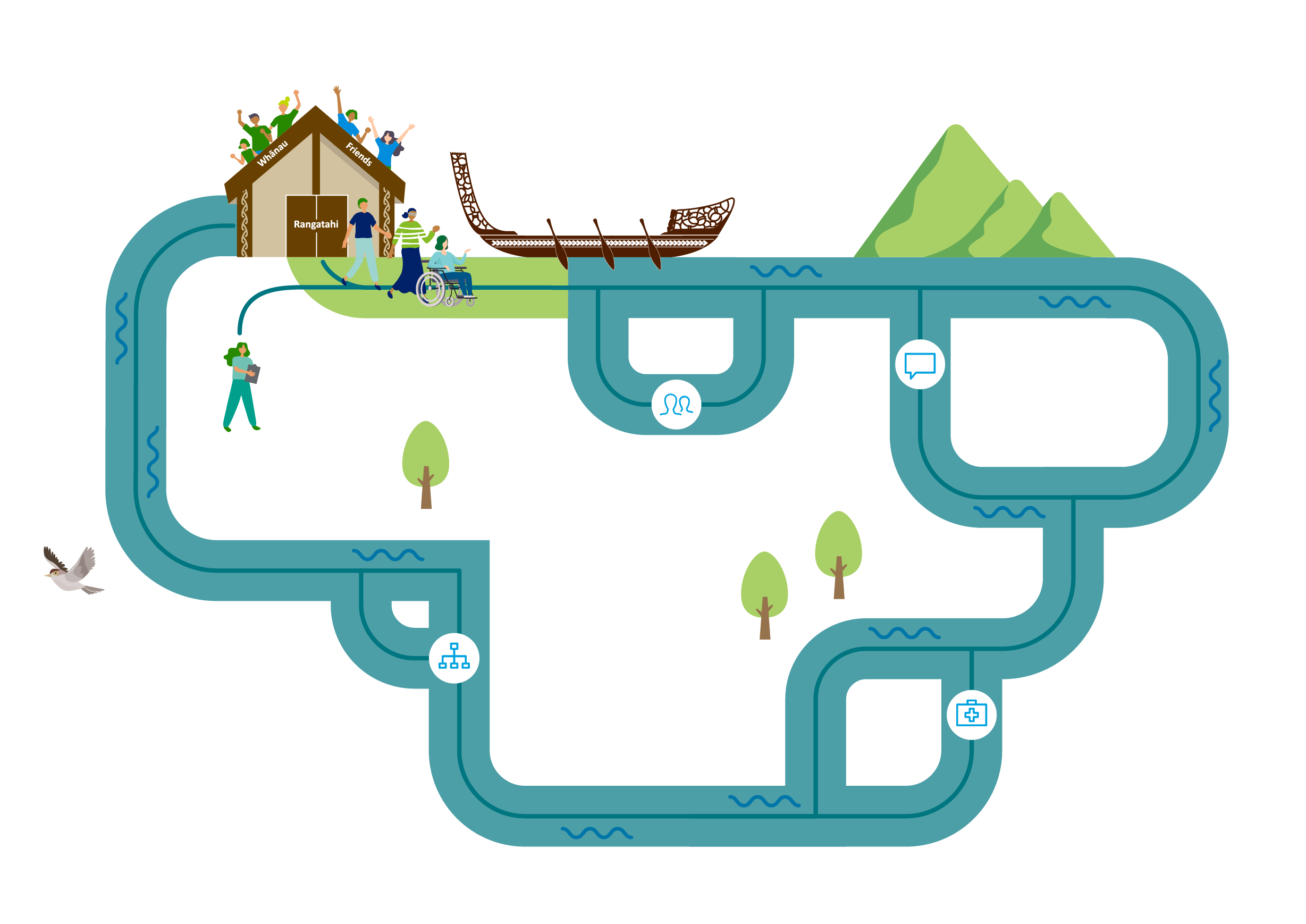 Rangatahi Every SBHS journey begins with rangatahi, with their whānau and friends surrounding and supporting them in their whare.
Collaboration Partners: 
Te Whatu Ora works in collaboration with rangatahi and whānau, youth health providers, and the education sector including Ministry of Education.
School Nurse:
The school nurse is often the ﬁrst point of contact for health needs, providing continuity of care and acting as the constant link throughout rangatahi’s health journey.
Internal school health providers: Nurses most often refer rangatahi to internal school staﬀ, including school counsellors & social workers and visiting GPs.
Teachers & Deans:
Some rangatahi are engaged with SBHS through a trusted teacher or other member of school staﬀ, before being referred to their school nurse.
SBHS Enhancements Programme: Māngai Whakatipu, Te Rōpū Mātanga o Rangatahi, Te Tatau Kitenga, Malatest International, SYHPANZ, Ministry of Education, and Deloitte are working together to enhance SBHS services to ensure a high quality, safe and equitable service for all.
NGOs and other support agencies: Rangatahi are also often referred to NGOs and other specialised support agencies, including (but not limited to) RainbowYOUTH, InsideOUT, VOYCE, and Kaupapa Māori support.
External school health providers: 
Where services aren’t available in the school, nurses refer rangatahi to external health providers including
counsellors, social workers, GPs and other health specialists.
Ngā Awe Hirahira | Key Themes
Throughout the SBHS Journey, there are many different interactions and support systems that take place. The findings throughout this current state report are framed around three key sections; preparation, engagement and unity. References are included in the detail of the report. Key themes that have emerged are outlined here:
Preparation
The accessibility and approachability of the school nurse is an enabler to health care access. Active engagement from nurses who are integrated with the wider community help promote the service and flourishes trust and relationships with rangatahi.
Teachers are seen as a vital connector between rangatahi and SBHS. 
School processes and peer encouragement is helpful in supporting rangatahi to partake in SBHS. 
The look and feel of the space was seen as important to rangatahi. Many expressed higher likelihood of access if the space was comfortable, safe, engaging, and private.
Prioritisation that involved both school nurses and school staff works well.
There is a high reliance on student information from ‘feeder’ schools for prioritisation. 
SBHS is not front and centre for rangatahi; many expressed that the service was not well known to them or peers.
Unity
Engagement
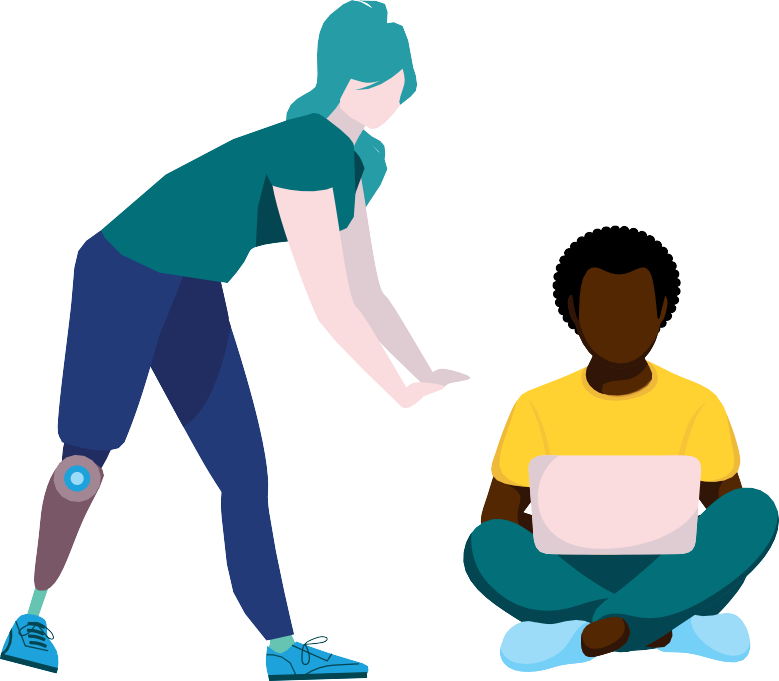 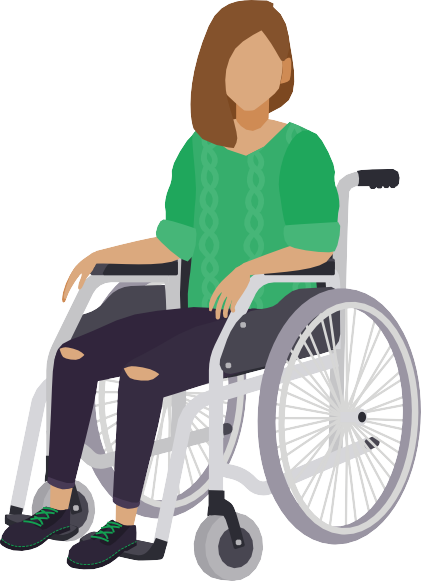 Rangatahi connect better with health professionals who can relate to their culture and lived experiences; representation is key for relationships.
Most nurses use the HEEADSSS assessment framework, but the quality of the assessment is determined by the relationship that has been built with rangatahi and staff catering the assessment to that rangatahi’s needs.
HEEADSSS is seen by many as a tick box exercise with many surface level questions and is perceived as a formal process that needs to be done. 
The level of competency and awareness of the rainbow world, around lived trauma, and around cultural differences needs improvement.
RANGATAHI
Rangatahi need to be at the centre of ongoing care. 
Service limitations in the community impact who nurses effectively refer rangatahi to. 
Routine and consistency flourishes one's relationship and was seen as vital for rangatahi to continue to seek assistance. 
Nurses need to be supported too - nurses are feeling significantly undervalued and isolated, some of which may be due to the impact of COVID-19.
A high quality SBHS requires a multidisciplinary approach.
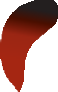 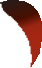 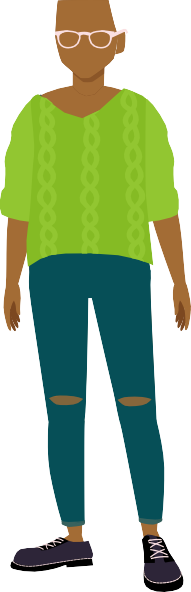 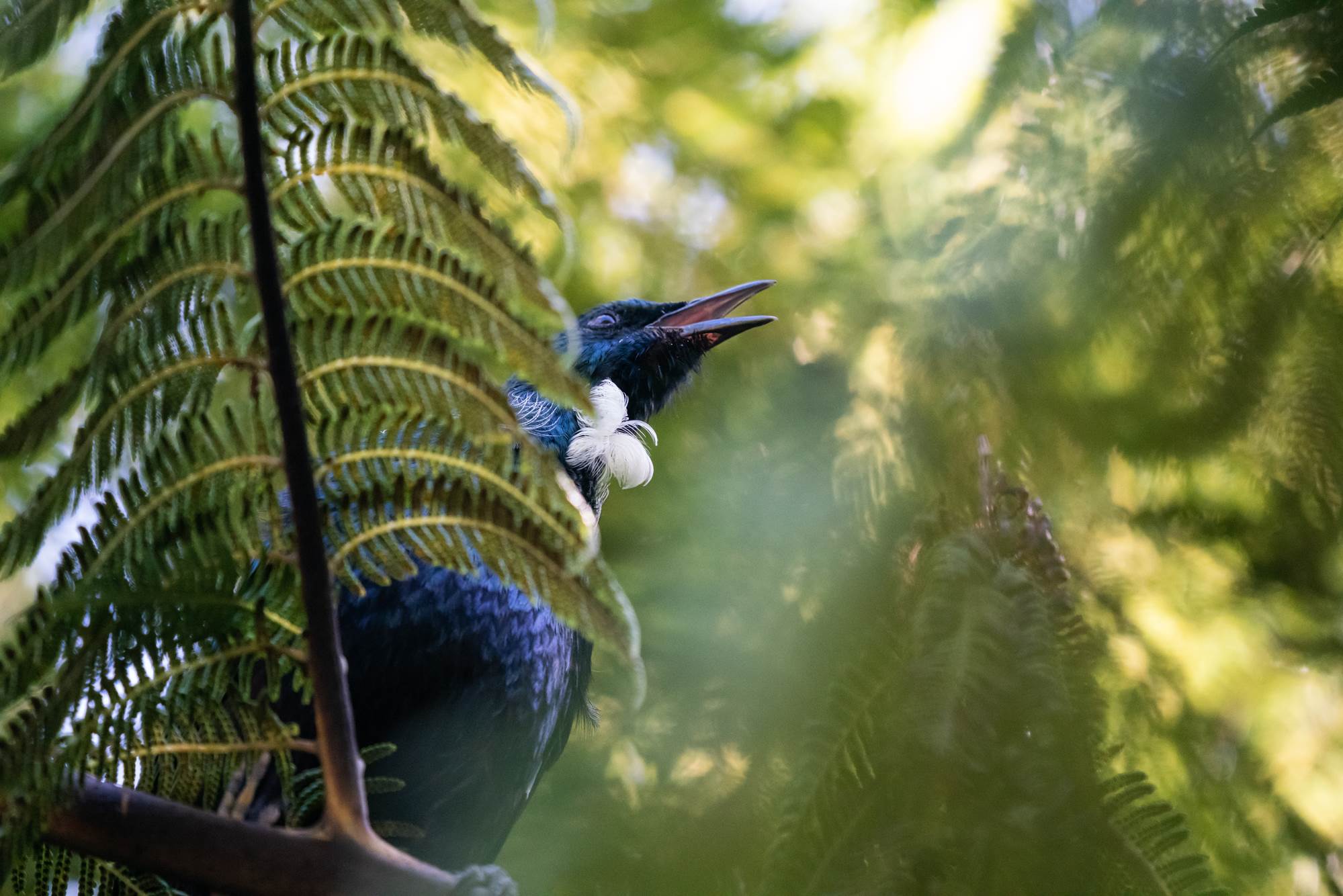 Te Ara Tauwhitiwhiti | Engagement Methods
Te Ara Tauwhitiwhiti - Hei kupu arataki pūrongoEngagement Methods - Informing the current state report
3. Engagement Hui
2. Survey of Workforce
Focused engagement occurred with the following priority groups: 
Rangatahi Māori
Pacific young people
Rainbow young people
Young people in care
Young people with disability.
11 engagement workshops, both in person and virtual with rangatahi around the motu. 
We have engaged with approximately 80 rangatahi to date. 
Kura, mainstream schools, teen parent units, and rangatahi as part of Non-Government Organisations and youth groups from across Aotearoa were involved.
The online survey was open from 10th November – 5th December 2022.
The survey captured experience of school nurses and other staff involved in SBHS. 
The survey was completed in collaboration with the University of Waikato.
276 staff from the SBHS workforce completed the survey. 
674 staff attempted the survey, 393 fully responded all questions, and 276 met the eligibility criteria for the MoC survey cohort
1. Literature Review
26 documents were provided by Te Whatu Ora which were included in a  literature review.
An additional search generating 60 abstracts were reviewed where 35 were deemed relevant to the research question.
Ngā Kōwhitinga Kōrero | Key Themes from Literature Review
GUIDING RANGATAHI TO OTHER SUPPORT SERVICES
Need to engage with local communities and providers early to build relationships and reduce risk of service fragmentation.
Acknowledge socio-economic and cultural diversity of schools.
OVERARCHING FRAMEWORK
Varied use of IT and data collection due to lack of clear guidelines for information sharing.
Need a flexible framework that is  underpinned by Te Ūkaipō​ and prioritises use of Co Design.
Disadvantaged families are likely relying on SBHS.
RANGATAHI’S INITIAL POINT OF CONTACT
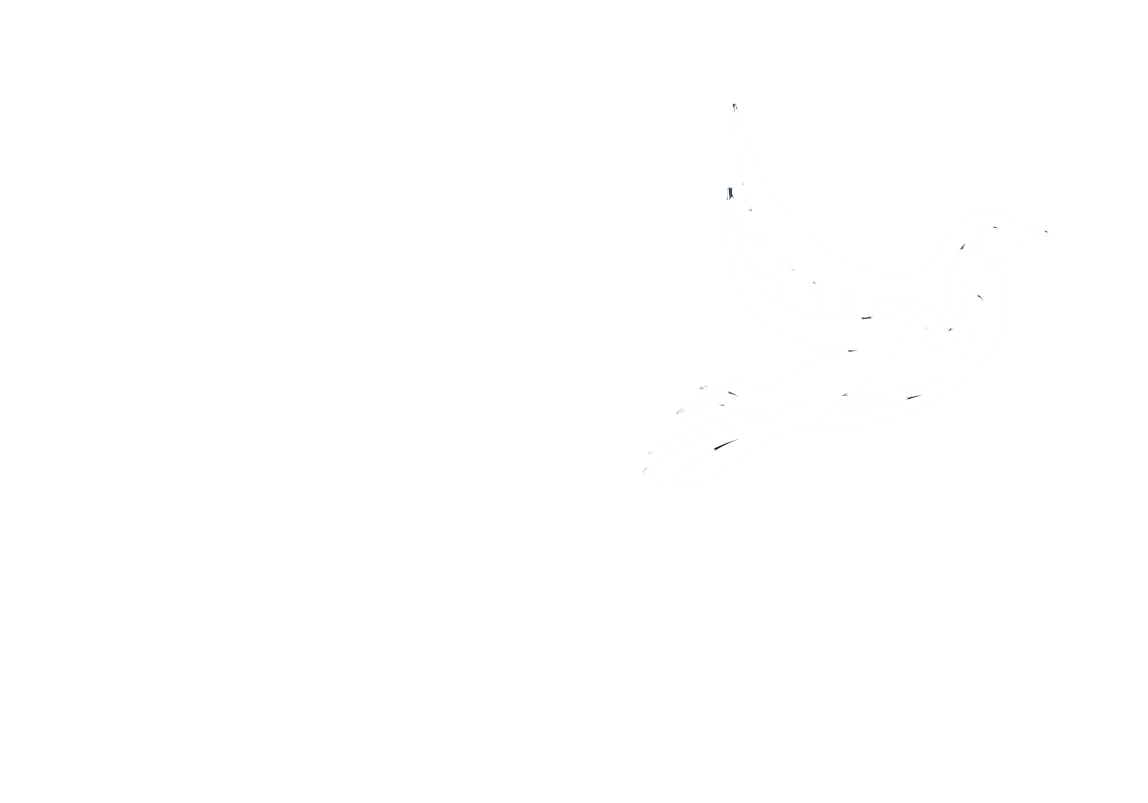 HIGH QUALITY, CULTURALLY SAFE, AND EQUITABLE SBHS
Need welcoming spaces and accessible services to support rangatahi to engage.
Using Community Participatory Approaches in design and delivery.
Utilise Peer to Peer learning (e.g. mentoring)
Integration of services within the school, and engagement of teachers in referral process supports rangatahi to engage.
Support rangatahi to reconnect with their cultural traditions.
Build staff knowledge and commitment.
SCREENING ASSESSMENTS
CURRENT CHALLENGES
High acceptability of e-screening tools amongst rangatahi (e.g. YouthChat) could help overcome engagement barriers in Mental Health screening.
Service suitability, effectiveness, and accessibility of current assessment and Model of Care and its ability to empower all priority groups.
Variability in how HEEADSSS assessments are completed.
Competing priorities of other school health services.
Confidentiality is important to rangatahi.
Ensuring wraparound services for rural communities.
He Mātai Kāhui Ahumahi | Survey of the Workforce Participation
Staff who had experience studying or working at least one decile one to five mainstream secondary, composite, or area school, or in a Kura Kaupapa, Special Character school, Teen Parent Unit (TPU) or Alternative Education site (AE), were eligible to participate in the hui or survey.
326
Respondents worked at
306
Decile 1-5 mainstream secondary, composite, or area school, or in Kura Kaupapa, Special Character school, Teen Parent Unit (TPU) or Alternative Education site (AE), across the motū. https://www.educationcounts.govt.nz/directories/list-of-nz-schools# https://www.tewhatuora.govt.nz/keeping-well/for-families-and-children/school-based-health-services/#about-sbhs
SBHS Schools
Limitation: As school name was not collected (to protect respondent anonymity), we are unable to report on the proportion of eligible schools from which survey responses were received
51
247
276
133
South Island Schools
North Island Schools
Broader staff(Non SBHS staff)
Respondents
Including:
50 Counsellors
19 Principals or Deputies
9 Doctors
8 Social Workers
8 Teachers
7 Deans
6 Administrative
6 Heads of Department
5 Allied Health Professionals
10 Other
143
213
22
School nurses (SBHS Staff)
Mainstream Area, Composite & Secondary
Wharekura & Kura Kaupapa
For survey findings throughout this report, school nurse respondents are referred to as SBHS staff, and other staff as non-SBHS staff
Limitation: Given both partially complete and fully complete responses were included in the analysis, numbers of responses from each staff and school type vary across questions. Questions that were towards the end of the survey had overall fewer responses than questions close to the beginning.
He Rāpopototanga | Overview of the Rangatahi Participation
Rangatahi Māori
Northland Mainstream + Kura Educated Students (10) 
Manawatu College (10)
Te Whanau Tahi Students (9)
80
Young people in care
VOYCE -Te Waipounamu  Regional Youth Council (5)
Rangatahi Voice
11
Engagement Workshops
Other
Mt Eden Teen Pregnancy Unit (3)
He Wero Teen Pregnancy Unit (5)
Young people with disability
ILEAD (9)
5
Priority Groups
Rainbow young people
InsideOUT (6)
University of Canterbury Rainbow Rangatahi (10)
Pacific young people
Onehunga High School (9)
Christchurch Pasifika Youth Group (5)
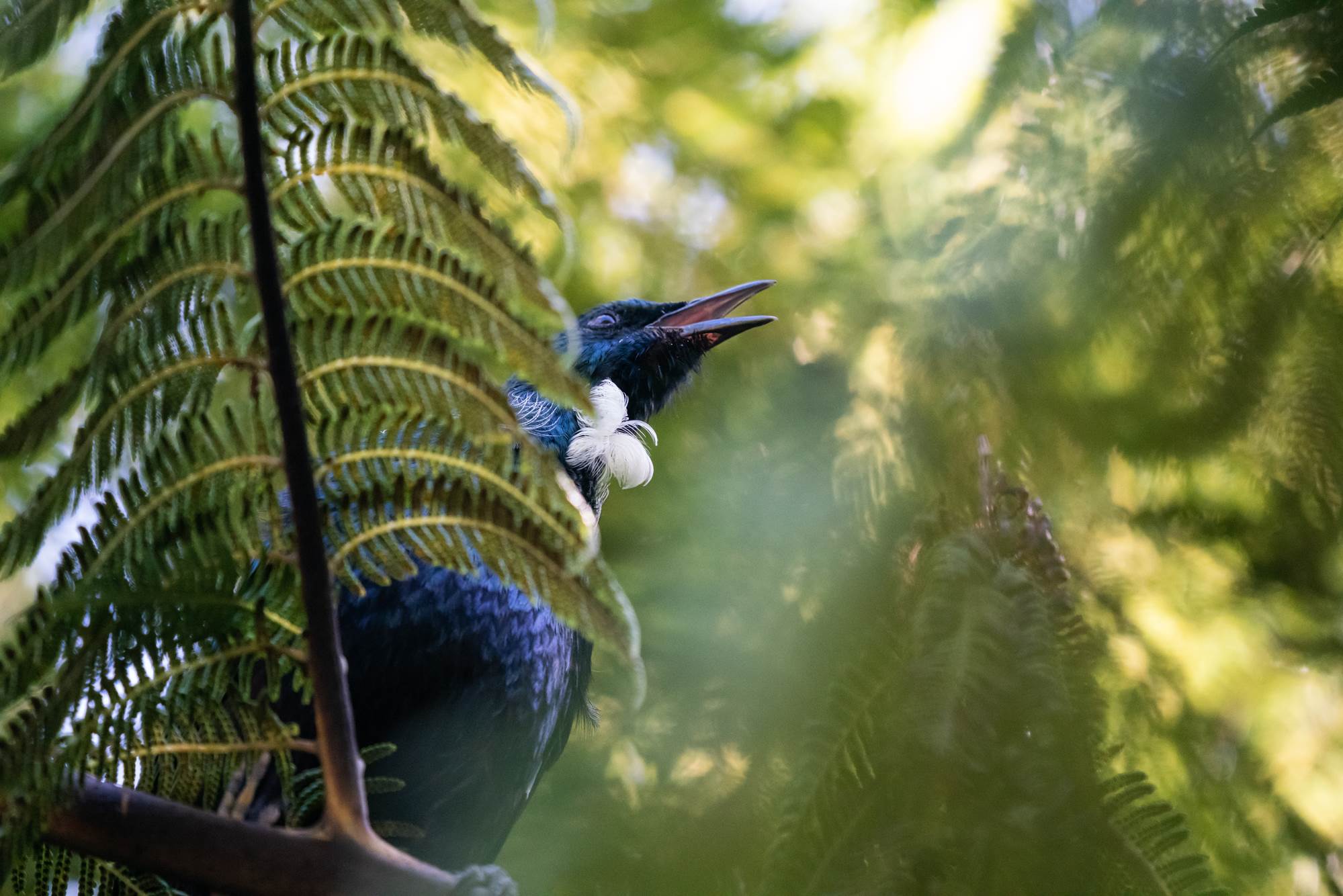 Ngā Kitenga|Findings
Te Tātai Kitenga | Structure of Findings
The following shows high level themes gathered from the literature review, survey of the workforce and through rangatahi participation in the engagement hui.
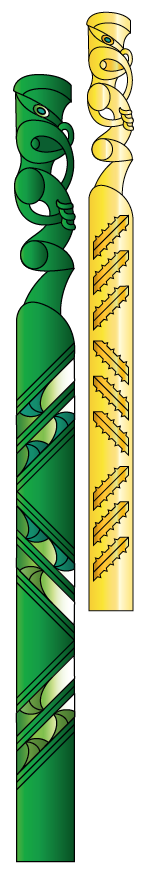 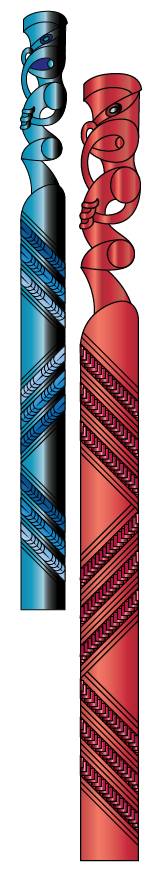 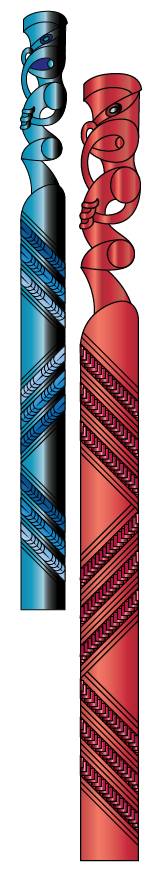 Te Kore | Preparation 
Relationship building
Consent process
Prioritisation
Initial point of contact
Equitable access
Acceptability 
Physical environment
Te Pō | Engagement
HEEADSSS assessment 
Conducting assessments
Assessment vs. Education 
Integration with schools 
Digital alternatives
SBHS Tools and data
Te Ao Mārama | Unity 
Ongoing care journey
Te Ūkaipō 
Rangatahi voice
Funding and governance
Please note that Deloitte are continuing to work closely with Te Rōpū Mātanga to embed the Te Ūkaipō framework into how the current state report is presented as well as the future Model of Care document. This work is ongoing as RUN communications agency completes the branding and communications work of the Te Ūkaipō framework .
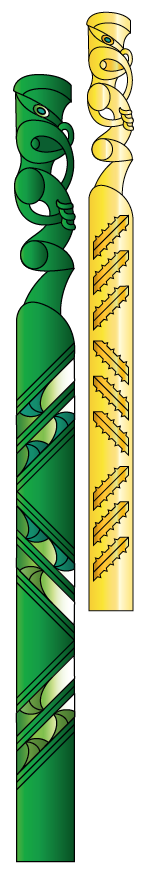 SOURCE:
(1) Literature Review 
(2) Survey of the Workforce 
(3) Engagement Hui
Te Kore: Whakarite | Preparation
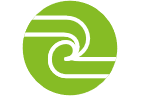 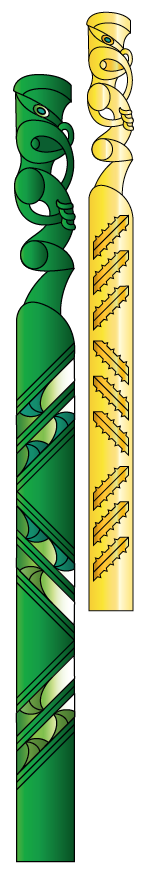 SOURCE:
(1) Literature Review 
(2) Survey of the Workforce 
(3) Engagement Hui
Te Kore: Whakarite | Preparation
Te Kore: Whakarite | Preparation | Te Kōrero ā ngā Rangatahi
“In my experience, the Nurse was unable to separate my identity from my other issues, and this, I wasn’t able to get the treatment I went to the nurse to get.”
“Aroha is the most important to me or us because we matter, and we need to be seen. Stop seeing me as a problem that needs fixing!”
“I want to be welcomed and acknowledged as a person, not just a stat (aka - a Māori girl).”
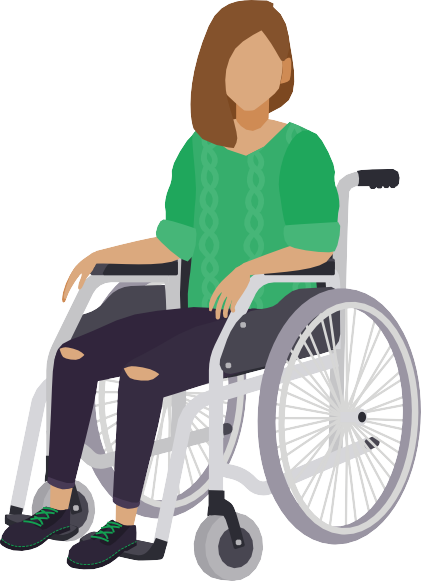 “I hate receiving the note to go to the nurse in class in front of everyone – I feel singled out!”
“Having a non-judgemental relationship where ‘the door is always open’ works for me”
“Health professionals need to unpack their biases. They are oblivious to the different cultures and ways of being, creating a barrier for connection and access.”
“It was up to me as a student to engage with the school health service. There was no guidance or internal support provided from my school.”
Te Kore: Whakarite | Preparation | Te Kōrero ā ngā kaimahi
“Data is taken from the transition list of enrolled students coming from our feeding Intermediate school prioritisation is given to students with mental health and/or behavioural issues, sexualised behaviour, living with carers, potential grief from the loss of a significant person, chronic health issues, gender diverse students, families known to be at risk etc.”
“The parents are against it, and refuse to consent. The student is averse [to their parents], and wants to see me instead. There is no pathway …the parents won’t take them…that happens a lot.”
“We hold hauora meetings every week and a inter-agency meeting every three weeks to raise vulnerable children who need to be seen asap.”
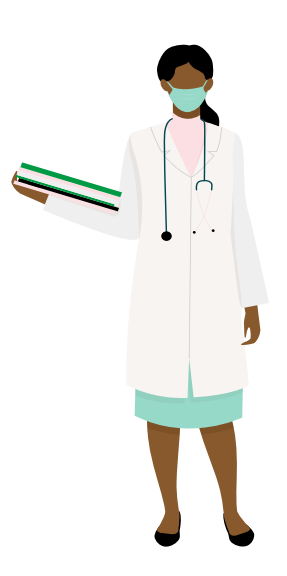 “Best thing is nurse engagement, face to face, nurse collects from class and explains assessment to each individual, rangatahi get to see nurse face each time collecting a student.”
“[There are] Barriers to access, like transport, time off work for parents, cost, concerns about confidentiality.”
“Encouragement from teachers isn't so much [isn’t helpful] - teachers will advise though who the priority needs to be out of the year 9s, and this is really helpful.”
“Students are more likely to want to come for their assessment if their peers can tell them it's a good thing (from their own experience) rather than guardians or teachers.”
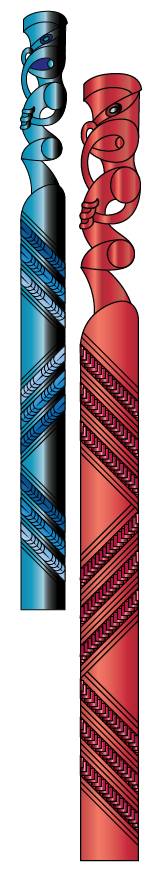 SOURCE:
(1) Literature Review 
(2) Survey of the Workforce 
(3) Engagement Hui
Te Pō: Whakakōrero | Engagement
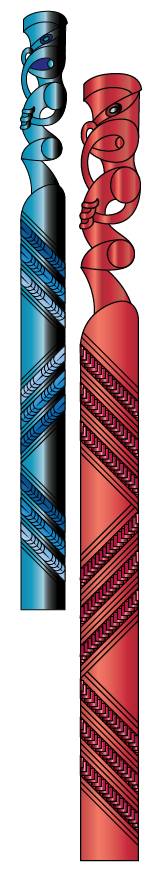 SOURCE:
(1) Literature Review 
(2) Survey of the Workforce 
(3) Engagement Hui
Te Pō: Whakakōrero | Engagement
Te Pō: Whakakōrero | Engagement | Te Kōrero ā ngā Rangatahi
“I would like the adult to get to know me and ‘not fix me’. Communicating directly with me and not at me is important.
“It is important for one to acknowledge who they are and where they have come from.”
“I didn't open up as I didn't know anything about the nurse and didn't feel comfortable. I would feel more comfortable interacting with my health teacher.”
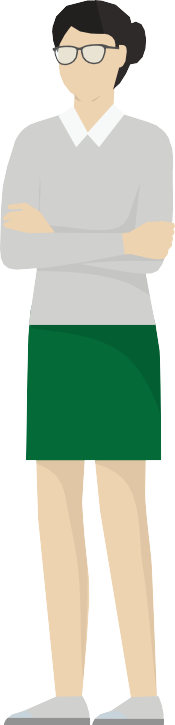 “Health providers need to stop diving straight in and treating the appointment as a tick box exercise! I need to have the time to build a relationship and connection before I can open up.”
“It is important that the nurse/clinician has lived experience and is trauma informed; someone that represents you and you can relate to.”
“Regardless of what was going on, the minute I expressed I was trans, that become the focus. I don’t want to have to explain it.”
“The questions asked were very surface level.”
Te Pō: Whakakōrero | Engagement | Te Kōrero ā ngā Kaimahi
“What is funded is bums on seats and a tick box that the year 9 assessments were all completed. But for the vast majority of youth I work with, they need extensive follow ups and there is no money that provides for this which means you get in trouble for not getting through your other students.”
“Please increase nurses pay and FTE so we can have more time with our students and it will also give us time to include our community and families  in health promotion in our school.”
“[I connect with rangatahi through] direct questions and showing an interest in what they are telling me. Sharing a little about myself to create whanaungatanga. Reassuring them that the information is confidential and would only be shared in the 4-harms situation and that they would be informed about it if I did share. Congratulating them on successes and thanking them for trusting me enough to share.”
“[The assessment] needs to be broadened to address socioeconomic determinants of health - needs to potentially involve whanau - a further assessment needs to be developed for students when they reach year 12/13 as they have different needs which are not being met. “
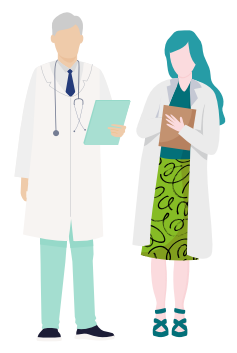 “All this takes time, and I don't have enough of it… We are the counsellor, social worker, physio, put together, yet we are not recognised for the multiple skills we have.””
“Basing it [the assessment] around a kaupapa Māori framework - the questions are very out of order and have a poor flow. It is not very Māori friendly it is more an interrogation.”
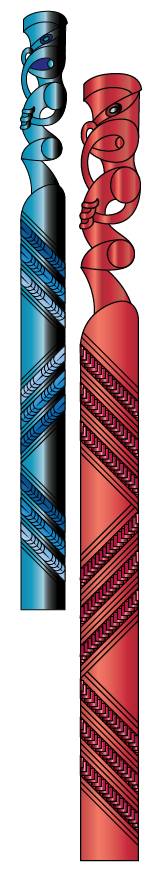 SOURCE:
(1) Literature Review 
(2) Survey of the Workforce 
(3) Engagement Hui
Te Ao Mārama: Whakamāhorahora | Unity
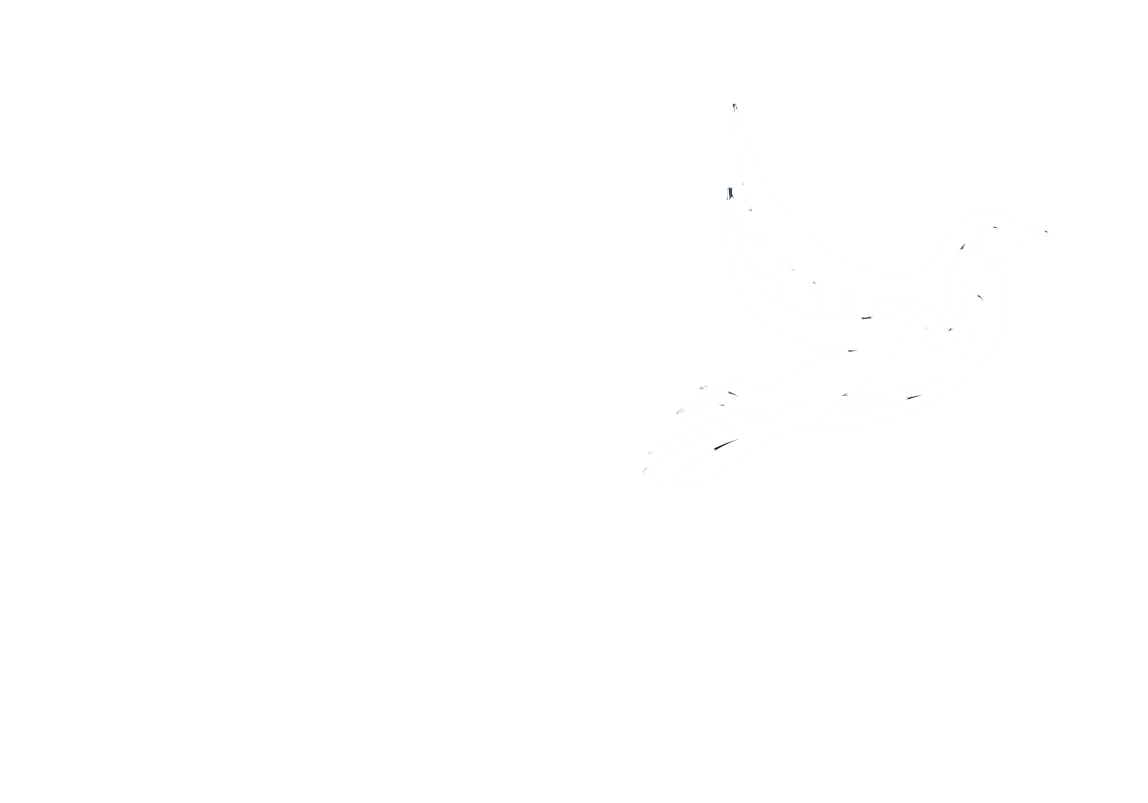 Te Ao Mārama: Whakamāhorahora | Unity | Te Kōrero ā ngā Rangatahi
“It is important for me to be informed whether or not I can take a support person to my referred appointment.”
“I went to my local GP and I was scared to say what was actually wrong, I felt there was a power and age imbalance, so I didn’t open up.”
“You’re just passed around from one person to the next. For the school, no matter what your problem, it was always just go see your social worker.”
“I want transparency of what is happening next in my health journey.”
“I don’t want to have to tell my story multiple times to different health care providers throughout my journey at school”
“Ongoing support needs to be consistent for me to stay connected”
“I think things should stay private unless you say so. 
Privacy and keeping information confidential is important to me.”
“At the moment my care is not connected and there are a wide range of professionals looking out for me who don’t seem to talk to each other”
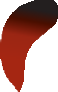 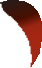 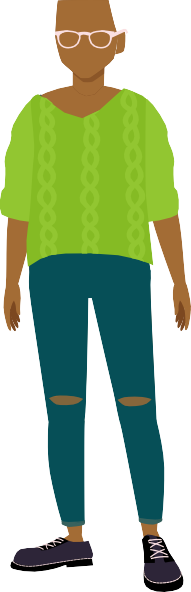 Te Ao Mārama: Whakamāhorahora | Unity | Te Kōrero ā ngā Kaimahi
“We work hard to build relationships over time, [but there are] inappropriate services that aren't youth friendly, bad experiences in the past for our Māori and Pasifika families, institutional racism. Waiting list for services in particular secondary mental health services in Auckland [are long].”
“I believe rangatahi are a really unique population in a unique time of there lives where they need to be celebrated and reminded of their uniqueness and limitless potential, as well as being supported where they need to, to enhance their mana and prevent their mauri from languishing.”
“The assessment of needs is great and positive for our students.  The issue is with the follow up support available - Mental Health Services are overloaded, and often turned away from external agencies as their threshold for referrals continues to rise, placing pressure on school pastoral staff, who are also overwhelmed.”
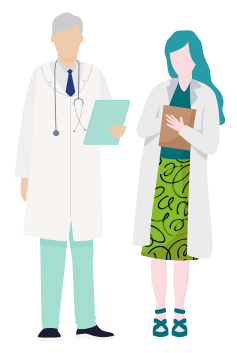 “I enjoy getting to meet the year 9's as I feel it creates a connection that will bring them back over their school life to see me.”
“I don't think there is any real voice from rangatahi on the overall set up and running of the service”
“Each school should have a health council made up of students from years 9-13 that have a role in guiding and promoting health services.”
“I have always wanted to know why we don't have a social worker as the other teen parent units all seem to have them? Are we funded for one? Is someone claiming our funding? Have tried to find this information out for years!”
He rāpopototanga o ngā kitenga| Summary of findings
This report summarises findings from literature and a range of engagements with rangatahi and SBHS staff, to reflect the current state of the MoC for the “Year 9 Health Assessment”. The purpose of these activities is to inform the co-design of the new MoC. Based on these findings, the new MoC should support an interaction that empowers rangatahi, prioritises the needs of those underserved by the current system, and supports whānau ora and equitable outcomes. Crucially, Te Ūkaipō should be embedded not only in the MoC but across the SBHS enhancements programme, with much of this mahi currently underway.
Summary of key findings:
HEEADSSS is a comprehensive biopsychosocial assessment tool that helps identify risk and protective factors and assists health professionals to formulate a plan in partnership with rangatahi.
HEEADSSS is the most widely-used tool to conduct the Year 9 Health Assessment across the motu. 
There is limited use of online tools to conduct the assessment, while 82% of workforce respondents use digital means to store data.
The SBHS landscape involves many actors with rangatahi being at the centre. Engagement with SBHS should be a continuous journey, with easy flow between services and referral networks.
Counsellors, social workers, GPs and teachers all play a role within the SBHS landscape, with NGOs and other agencies providing specialised support.
The future state of the MoC should provide a seamless journey for rangatahi from Te Kore to te ao Mārama. 
Providing adequate preparation through whakawhanaungatanga/relationship building, consent, equity, respect, and an acceptable environment to rangatahi is essential.
Rangatahi should be engaged in a way that is strengths-based, respectful, and provides opportunity for education rather than ‘assessment’. 
Following on to a state of unity, rangatahi want continuity of care and warm handovers to networks that empower them to uphold their autonomy. 
There are unique needs for each priority group that will be accounted for within the new MoC.
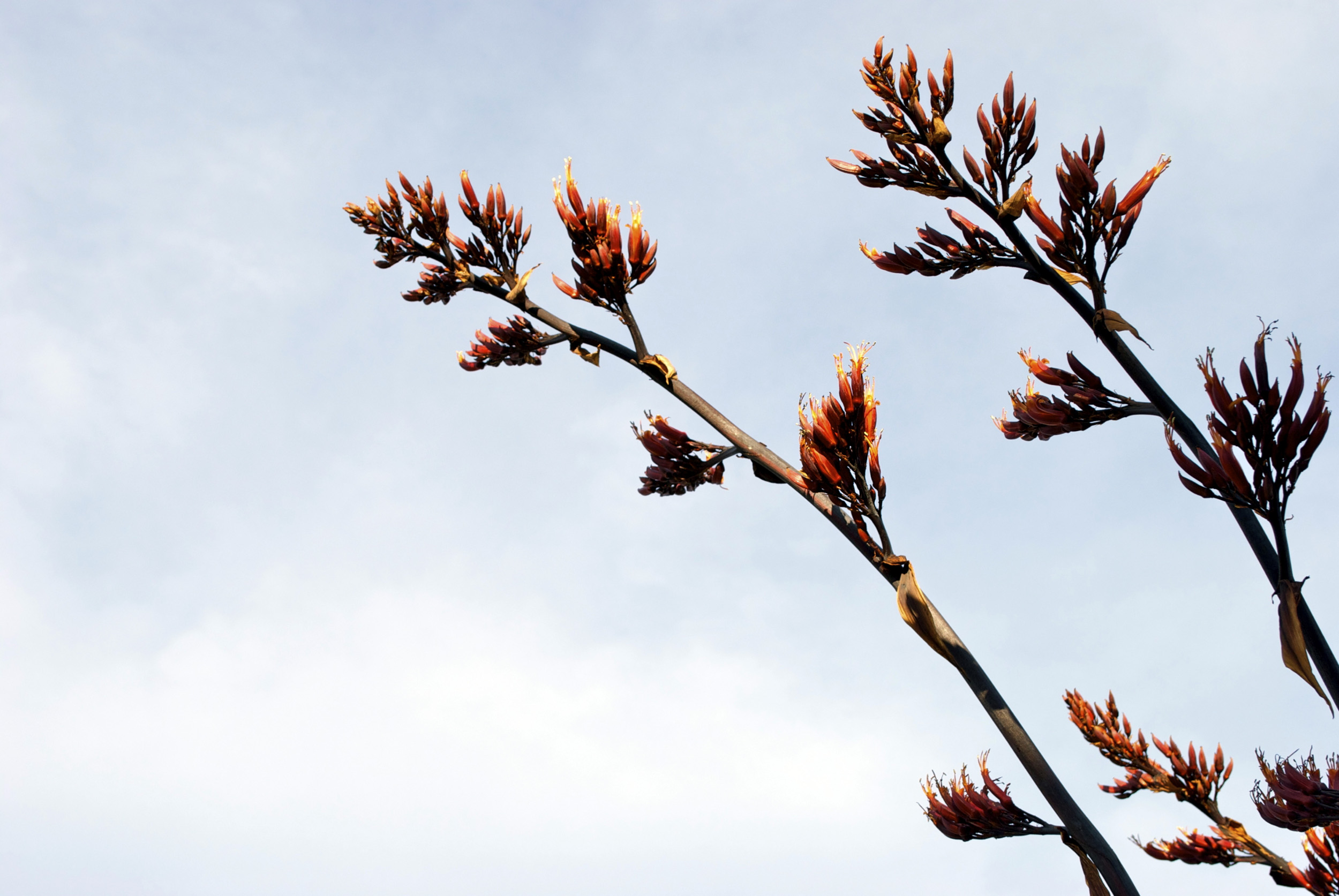 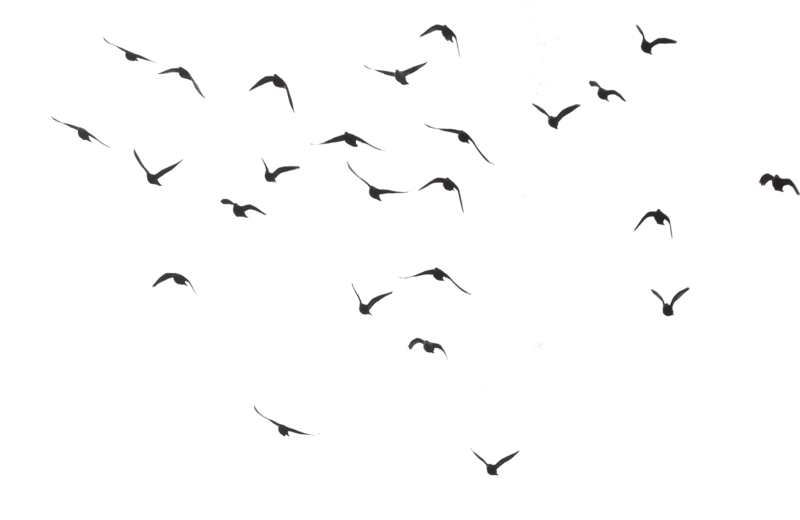 Ki Tua o te Awe Māpara | Next steps towards a new MoC
Key next steps:
Co-create the new MoC for students and explore the timing of the “Health Assessment”:
Using HEEADSSS as a base, co-create MoC content, including what matters to priority groups and what is suitable for each group. 
Understand what is acceptable to rangatahi to facilitate a kōrero about their health.
Co-create the name of the kōrero to move away from names like “assessment” or “tool”.
Deliver a MoC Design Document and action-orientated recommendations for the SBHS Enhancements Programme.
Embed the new MoC using ‘leave behind’ methodology, whereby recommendations and upskilling are embedded as part of the whole enhancements programme, particularly the workforce development workstream. 

Achieving this will help improve the health and wellbeing of rangatahi, whānau, and communities across the motu.